Answering A level Questions.
Types of Question; 

A Simple ‘Explore’ (AO1) questions – 8 marks.

A Short ‘Assess’ (AO2) question – 12 marks.

One two-part essay question on an excerpt from the anthology – a  ‘clarify ideas’ (AO1) -  10 marks and an ‘Analyse’ (AO2) – 20 marks.

A longer ‘Evaluate/Analyse’ question showing links to other aspects of your studies – 30 marks.
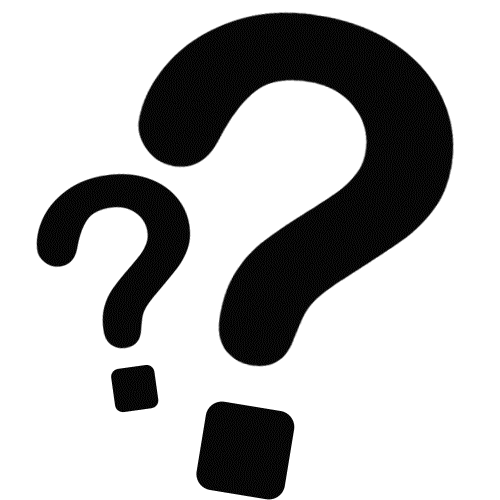 Answering ‘Examine’ Questions.
Your time is limited (2hours) and this is the ‘easy’ question, so don’t spend too long on it. However, you are expected to show a depth/breadth of knowledge and understanding.
Follow ‘command words’ carefully. 
Make sure you maintain focus on the topic in question.
No need to do any evaluation.
Answering ‘Examine’ Questions.
Examples.

If the question asks about the ‘nature’ of something, this is what something is like – e.g. Nature of religious experiences  - what would you expect a religious experience to be/feel/look like?

You would need to refer to what philosophers have said about this.

You need to be able to use key terms accurately.

You need to illustrate your points with examples.
Answering ‘Examine’ Questions.
Examples.

If the question asks you to explain how religious experiences suggest God does exist – this is simply asking you to explain why REs may prove the existence of God. 

You would need to refer to what philosophers have said about this.

You need to be able to use key terms accurately.

You need to illustrate your points with the most appropriate examples for this particular question ( e.g. REs with dramatic results or REs where numerous people have been present etc).

Remember this is an ‘explain’ question, so no evaluation is necessary.
Answering ‘Evaluate/Analyse/Assess’ Questions.
Follow ‘command words’ carefully. 
Make sure you maintain focus on evaluating the issue in question.
Avoid too much description/’story-telling’.
Example - analysing a theodicy.

Very brief (one sentence) definition of ‘theodicy’.

Brief (1 or 2 sentences) outline of the theodicy in question.

Explain strengths and weaknesses of different parts of the theodicy.

Consider developments by other philosophers and evaluate the strengths and weaknesses of these points.

Conclusion – avoiding repetition, based on the evidence in your essay, how well does the theodicy work?